May 17, 2022
Supporting English Learners With Intensive Needs
Donna Sacco, PhD| John J. Hoover, PhD |Tracy Spies, PhD
Presenters
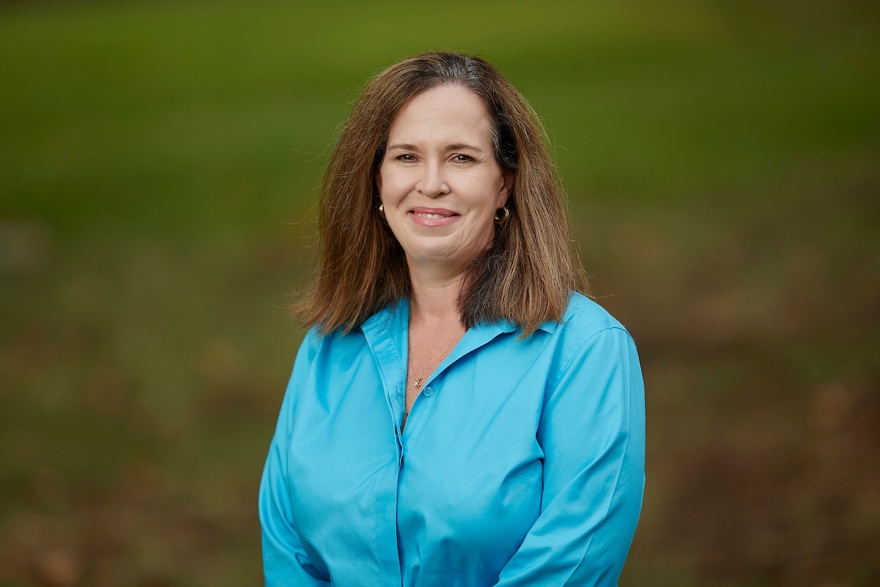 Donna Sacco, PhD
Senior Technical Assistance Consultant, NCII, AIR
John Hoover, PhD
Independent Educational
Consultant, Retired Associate Professor, University of Colorado, Boulder & BUENO Center for Multicultural Education
Tracy Spies, PhD
Associate Professor of English Language Learning in the Department of Early Childhood, Multilingual, & Special Education, University of Nevada, Las Vegas
2
Webinar Objectives
Provide an overview of how data-based individualization (DBI) can support the unique needs of English learners (ELs).
Provide strategies for delivering culturally and linguistically sustaining intensive intervention.
Provide strategies for incorporating language supports as adaptations to intensive intervention for ELs. 
Share resources to learn more about DBI and ELs.
3
Outcomes
Attendees will learn strategies for delivering culturally and linguistically sustaining (CLS) practices within interventions and how to adapt and intensify interventions for ELs who are not making expected progress within a DBI framework.
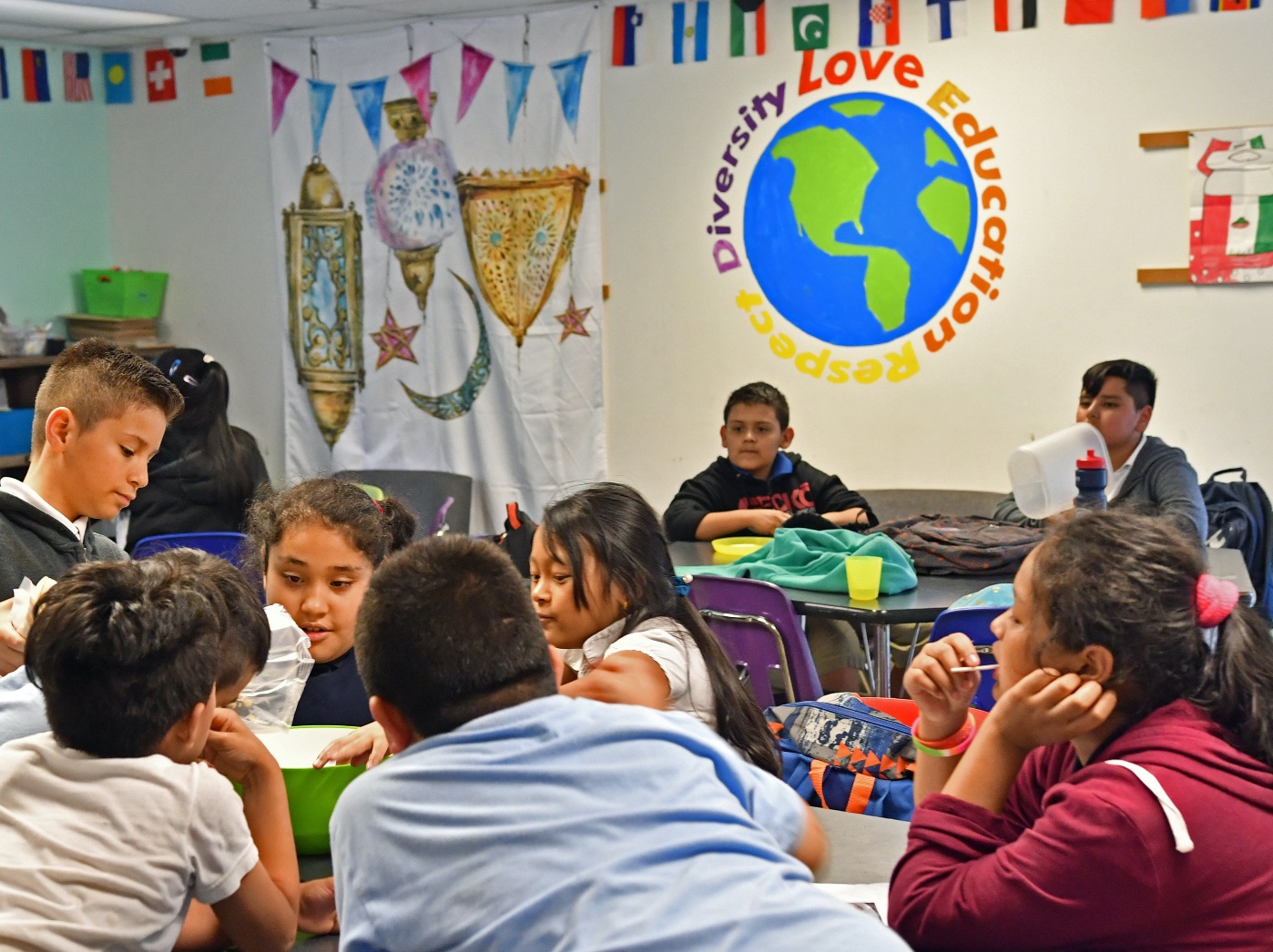 Photo by Peter J. Tomlinson
4
When it comes to delivering instruction for ELs, which picture best describes you? Place your # in the chat and wait for the signal.
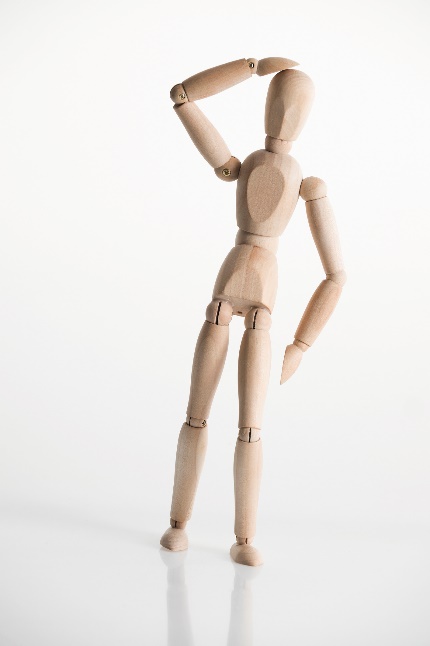 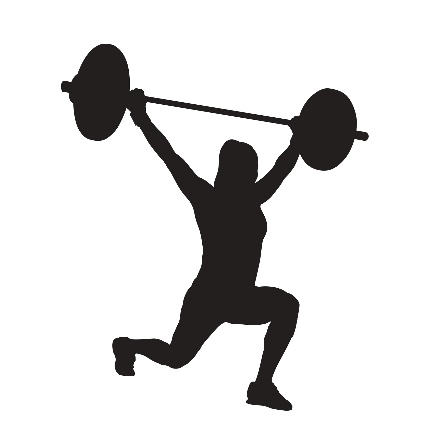 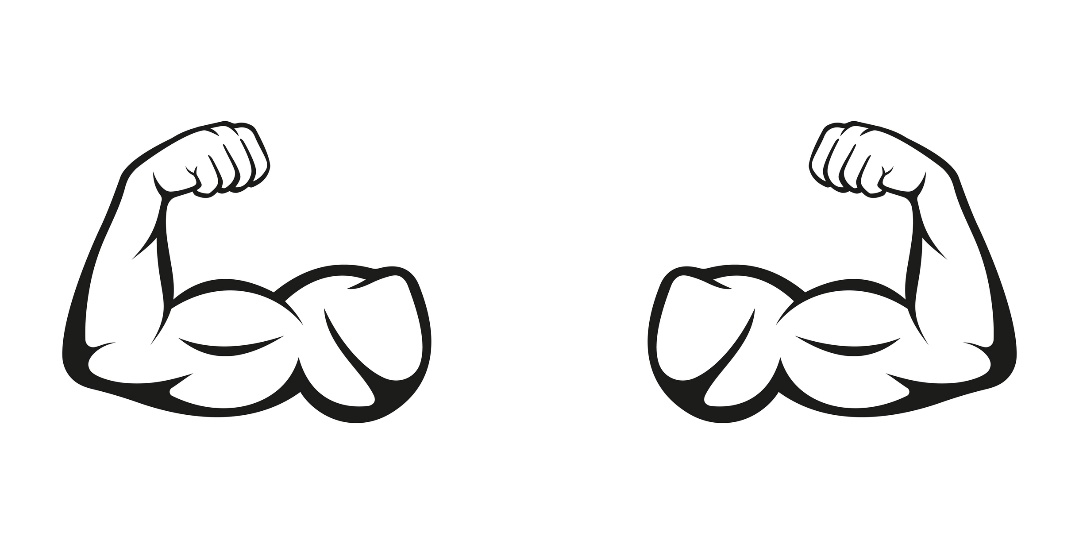 1
2
3
4
5
5
When it comes to data-based individualization (DBI), which picture best describes you?Place your # in the chat and wait for the signal.
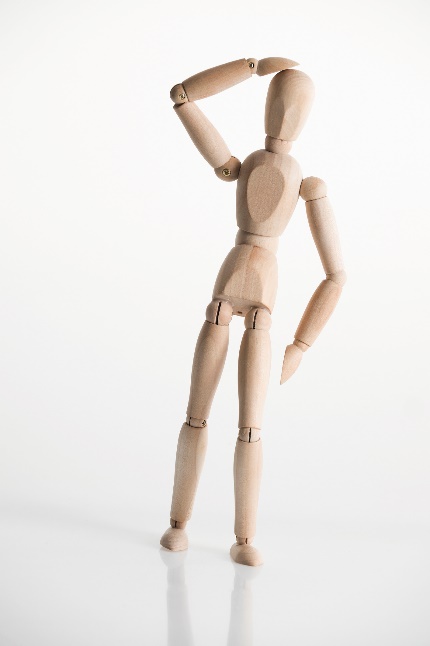 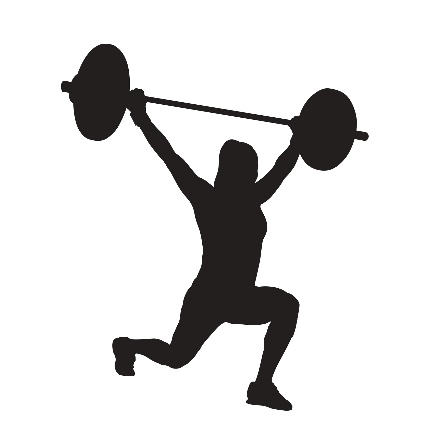 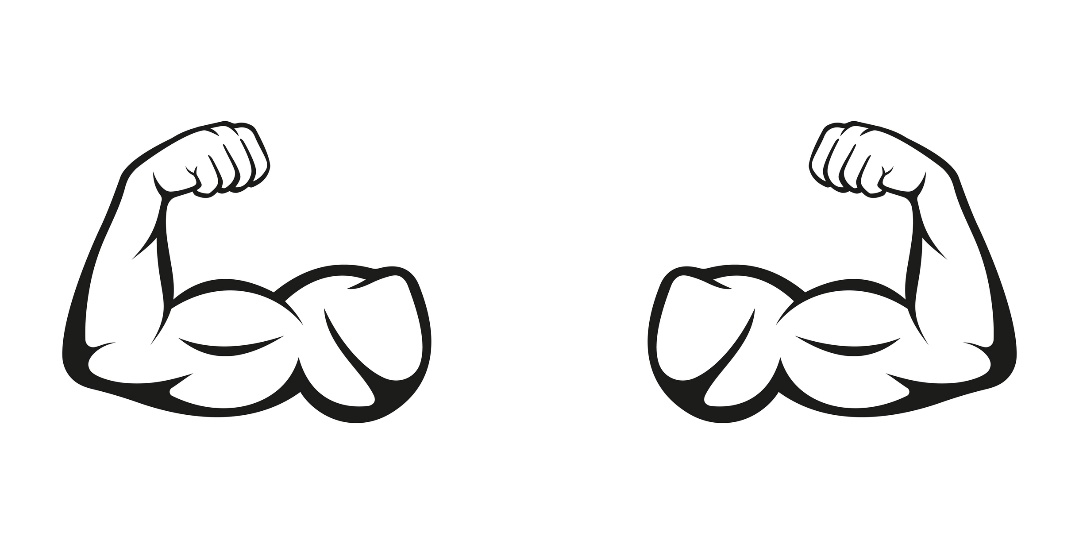 1
2
3
4
5
6
Setting the Context
DBI for ELs
7
What Is Intensive Intervention?
Intensive intervention addresses severe and persistent learning and behavioral difficulties.
Driven by data
Characterized by increased intensity and individualization
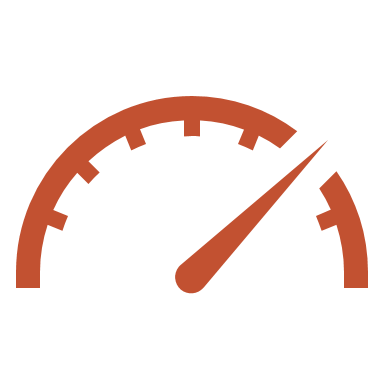 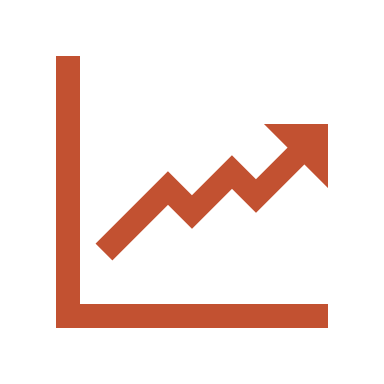 8
Why Do We Need Intensive Intervention?
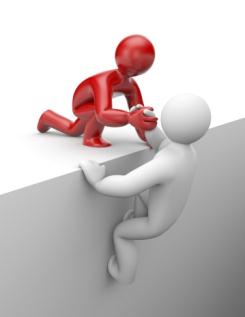 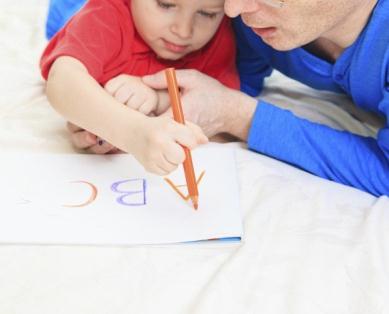 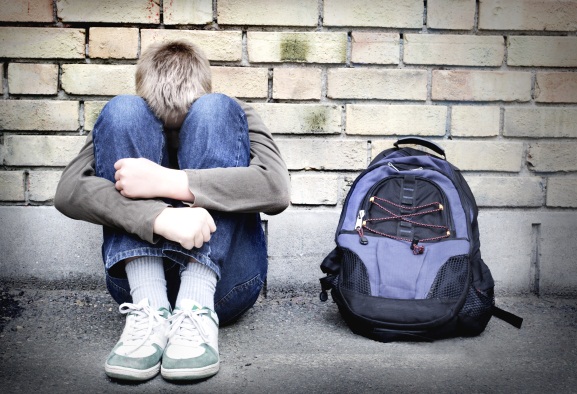 Validated programs are not universally effective programs; 3% to 5% of students need more help (NCII, 2013).
Students with intensive needs often require 10–30 times as much practice as their peers to learn new information (Gersten et al., 2009).
For students with intensive needs, co-occurring academic and behavioral needs are the rule not the exception (Kuchle & Riley-Tillman, 2019).
9
What Is NCII’s Approach to Intensive Intervention?
DBI is a research-based process for individualizing and intensifying interventions for students with severe and persistent learning and behavioral needs. 
The process integrates evidence-based intervention, assessment, and strategies.
10
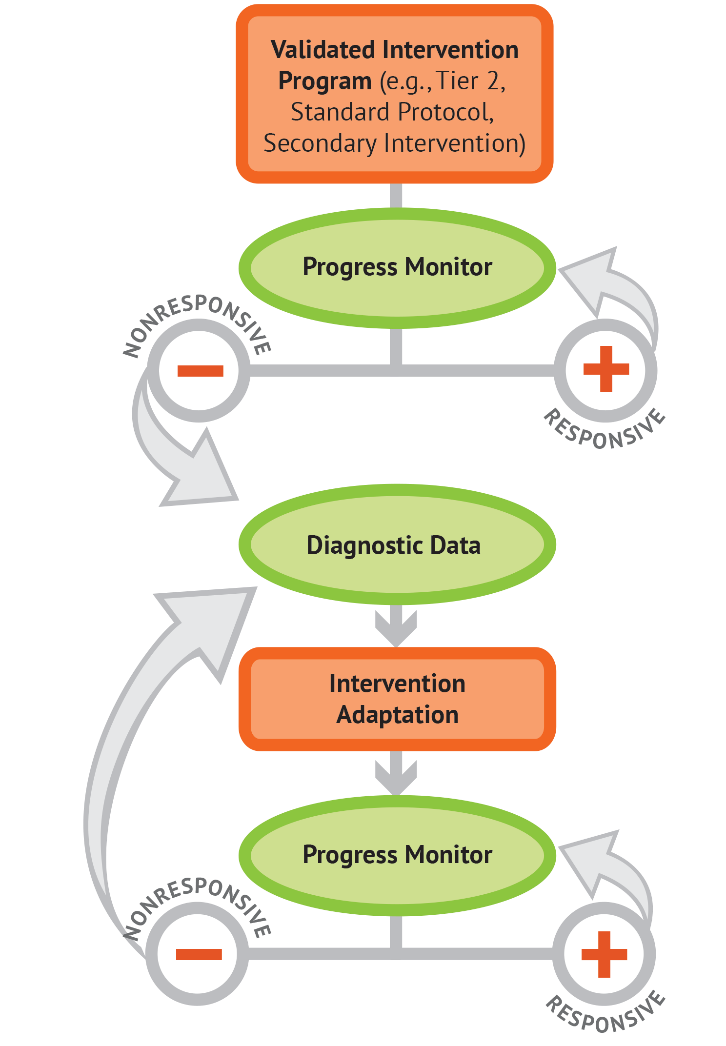 Remember: Individualizing instruction for students with disabilities is an ongoing process.
11
Culturally and Linguistically Sustaining Intensive Intervention
Delivering Instruction to Sustain Language and Cultural Qualities When Meeting Academic/Behavioral Needs
12
Valuing Cultural and Linguistic Diversity
To promote cultural and linguistic sustainability, the cultural and language diversity that ELs bring to schools and classrooms must be valued (Baca & Cervantes, 2004).

Cultural/linguistic sustainability builds upon cultural/linguistic responsiveness.
13
Distinguishing Culturally/Linguistically Responsive From Culturally/Linguistically Sustaining
14
Facilitating a Culturally and LinguisticallySustaining Mindset
Key Instructional Point
Delivery of CLS instruction within any type of educational setting (e.g., general class, push-in, pull-out, consultation supports) requires use of many best practices
1
Making Connections 
(Build Background Knowledge/ 
Draw on Funds of Knowledge)
5
Collaboration
(General, ELD, SE Expertise/
Family Engagement)
2
Valuing Native Language
(Development and Usage)
Delivering
CLS Instruction
4
Linking Assessment and Instruction
(Use Multiple Sources and Data Points)
3
Differentiation
(Instruction and Behavior Management)
Sources:
Baca and Cervantes (2004)
Hoover and Patton (2017)
15
Perspective: CLS and Intensive Intervention
Helping ELs be successful with intensive intervention requires attention to CLS qualities and assets.
Intensive intervention becomes CLS when the approach used is
validated for use with ELs or 
(b)	adapted to incorporate cultural and linguistic qualities 
leading to the simultaneous integration of appropriate language/cultural supports and delivery of the intervention.
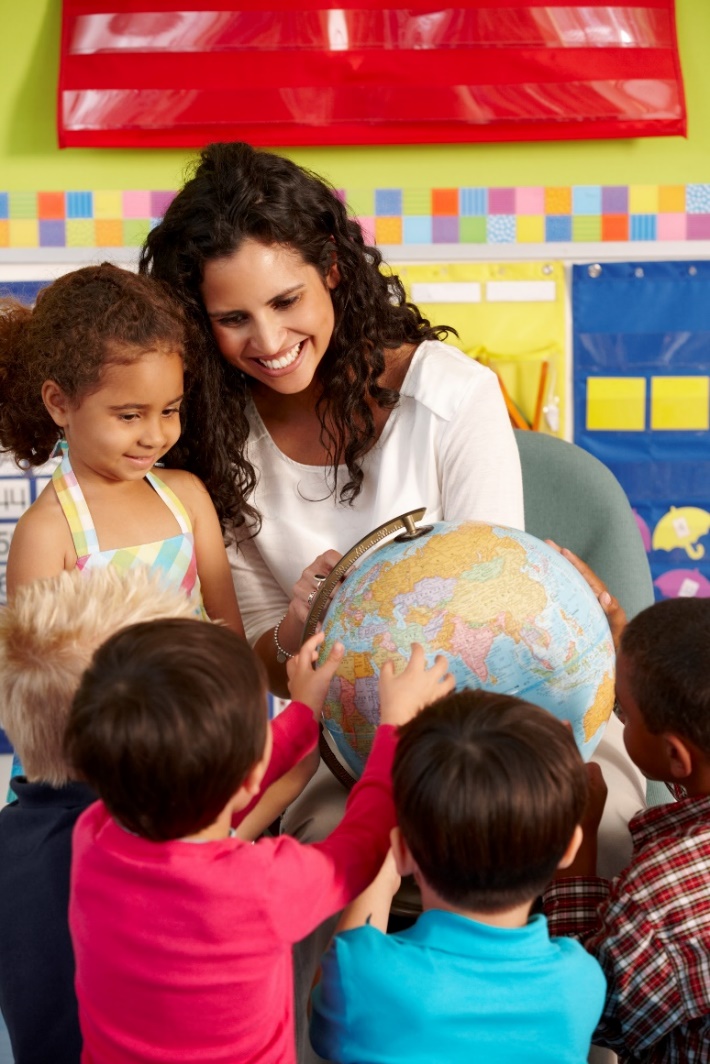 16
Poll: Sustainability Focus in Education
Culturally and linguistically sustaining instruction builds on culturally responsive instruction by expanding the focus from drawing upon to sustaining one’s language and culture. In the poll, share which description represents your current perspective.
17
Interrelated Features Shaping Culturally & Linguistically Diverse Learner Progress
Key Point on Integrated Learning
When addressing ELs’ intensive learning needs, including dually-identified ELs with disabilities (e.g., dyslexia, autism, significant needs), it is essential for educators to consider students’
(a) language development,
(b) cultural assets, and
(c) learning challenges 
in order to design and deliver appropriate intensive intervention.
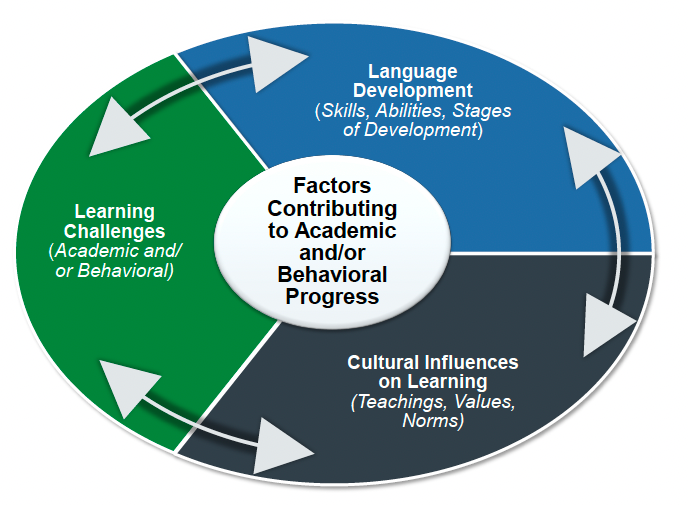 18
Intensive intervention facilitates language development when it . . .
Y__ N __ Teaches toward language and content objectives. 		
		
Y__ N __ Assists students to use Native language to support learning in English (e.g., restating idea in first
	 language).
		
Y__ N __ Supports ELs' vocabulary development through word meanings and background knowledge.	

Y__ N __Incorporates strategic uses of visual representations (e.g., Concept mapping; Graphic Organizers). 

Y__ N __ Facilitates learner use of authentic and connected discourse (e.g., restating, building on learners’
	 input and sharing).
	
Y__ N __ Builds background knowledge and supports shared understanding of new concepts/learning.
Sources: Hoover and Patton (2017); Hoover et al. (2016); Hoover et al. (2014)
19
Intensive intervention values cultural assets when it . . .
Y__ N__ Accesses learners’ prior experiences and sustains cultural teachings.

Y__ N __ Incorporates learners’ cultural values and norms in instruction (e.g., adapting to new
	 cultural environment, eye contact expectations, multiple means). 	 

Y__ N __ Structures culturally­ sustaining learning by teaching about the importance of various cultures.
	 
Y__ N __ Incorporates home and community engagement (e.g., inviting community members,
	 conducting home visits).	 

Y__ N __ Seeks out and incorporates family and community funds of knowledge. 

Y__ N __ Structures instructional delivery commensurate with cultural heritage/language proficiency
	 (e.g., cooperative learning, increased wait time, peer learning).
Sources: Hoover and Patton (2017); Hoover et al. (2016); Hoover et al. (2014)
20
Intensive intervention addresses academic and behavioral learning challenges when it . . .
Y__ N__ Values culturally preferred learning strategies, organizational preferences, and self-
	management structures.
 
Y__ N__ Provides additional learning supports specific to ELs’ needs (e.g., extended time, repeated
	instruction, task analysis, peer modeling).	

Y__ N__ Incorporates multiple teacher instructional best practices (e.g., scaffolded instruction,
	 sheltered instruction, explicit instruction). 

Y__ N__ Implements targeted differentiations that support cultural/linguistic ways of learning.

Y__ N__ Uses multiple student structures (e.g., paired­ learning, cooperative, native language peer). 

Y__ N__ Is guided by learners’ language proficiency levels and culturally taught behaviors.
Sources: Hoover and Patton (2017); Hoover et al. (2016); Hoover et al. (2014)
21
Intervention Adaptations
Intensified or Different Language Supports for ELs
22
Using DBI to Include Adaptations for ELs
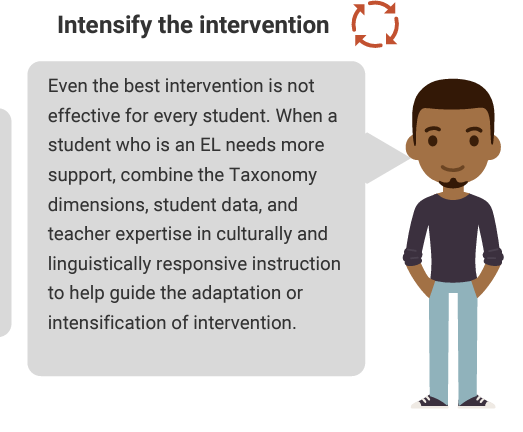 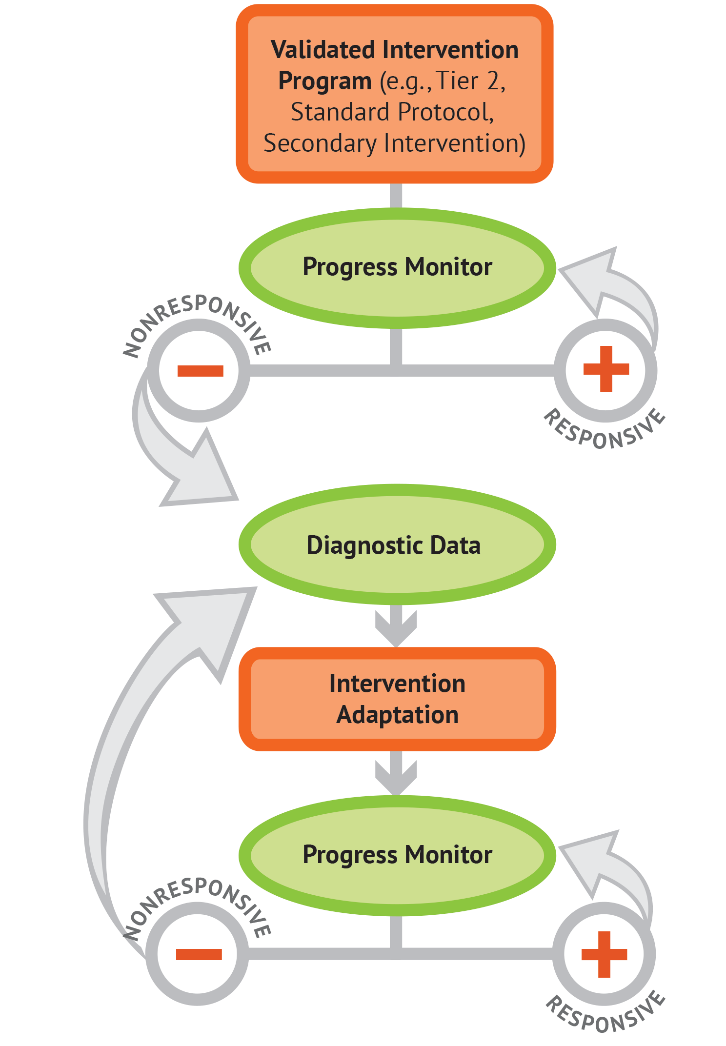 23
Key Considerations When Intensifying and Individualizing Programs
Does evidence suggest the components of the program are expected to lead to improved outcomes (strength)? 
Will the group size, duration, and frequency provide sufficient opportunities to respond (dosage)?
Does the intervention program match to the student’s identified needs (alignment)?
Does it assist the student in generalizing the learned skills to general education or other tasks (attention to transfer)?
Does the intervention program include elements of explicit instruction (comprehensiveness)?
Does the student have opportunities to develop the behavior skills necessary to be successful (behavioral support)?
Source: Fuchs et al. (2017)
24
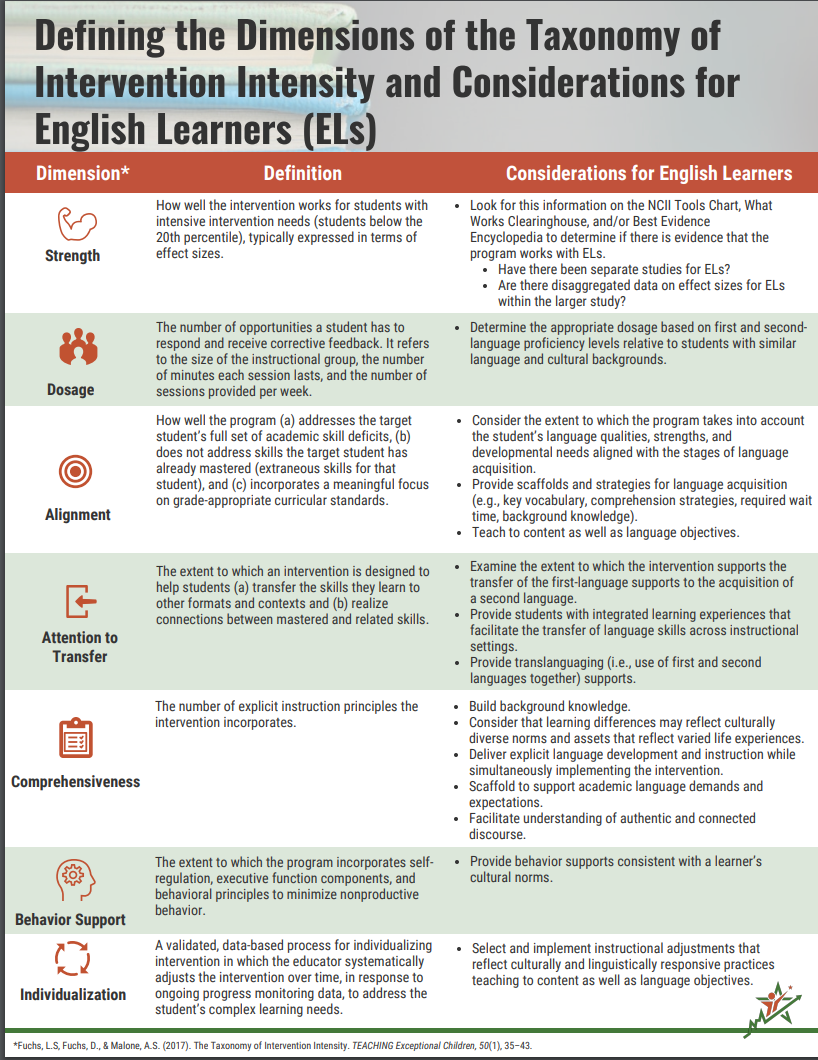 Defining the Dimensions of the Taxonomy of Intervention Intensity and Considerations for ELs
25
Dosage
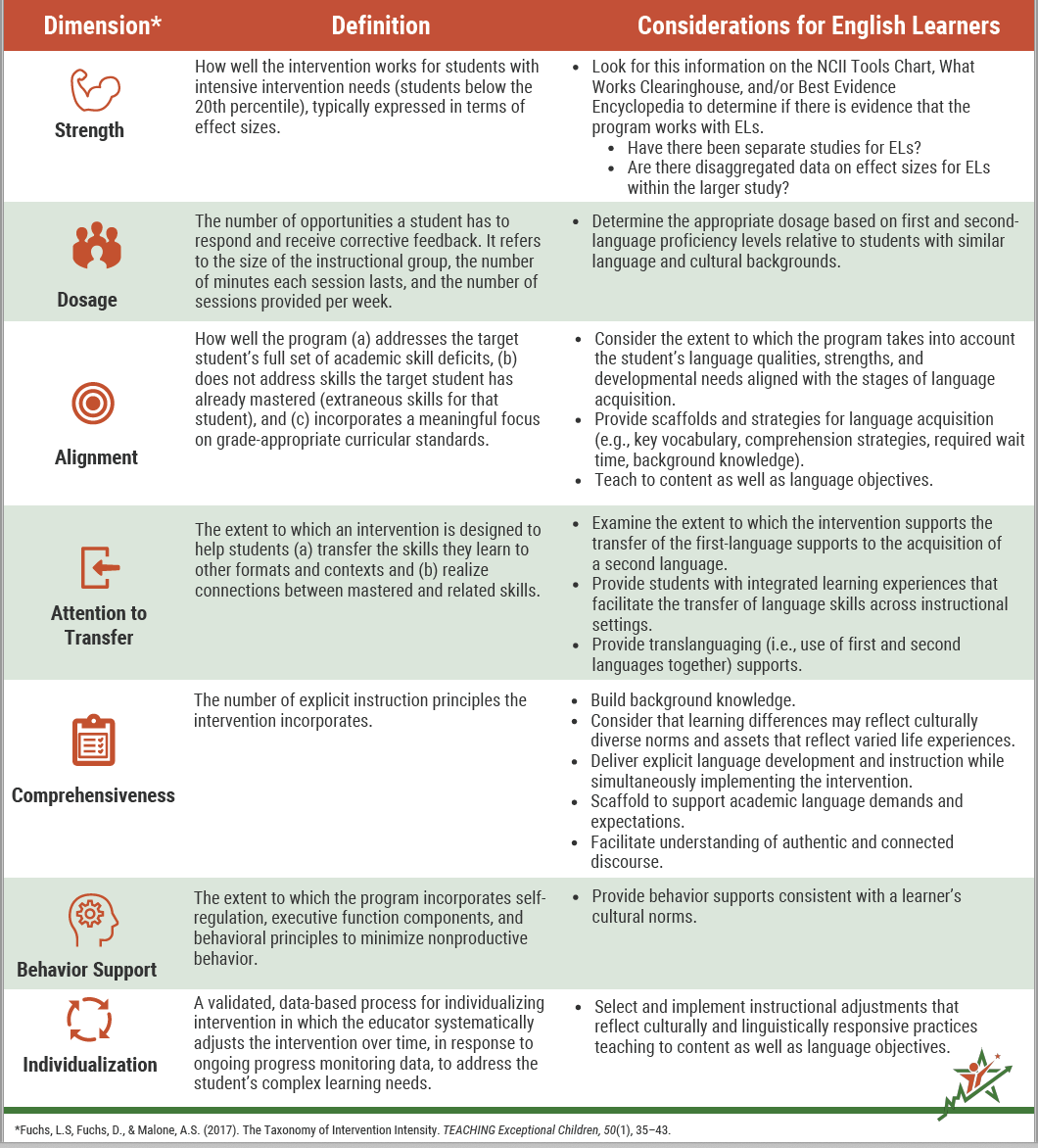 26
Comprehensiveness
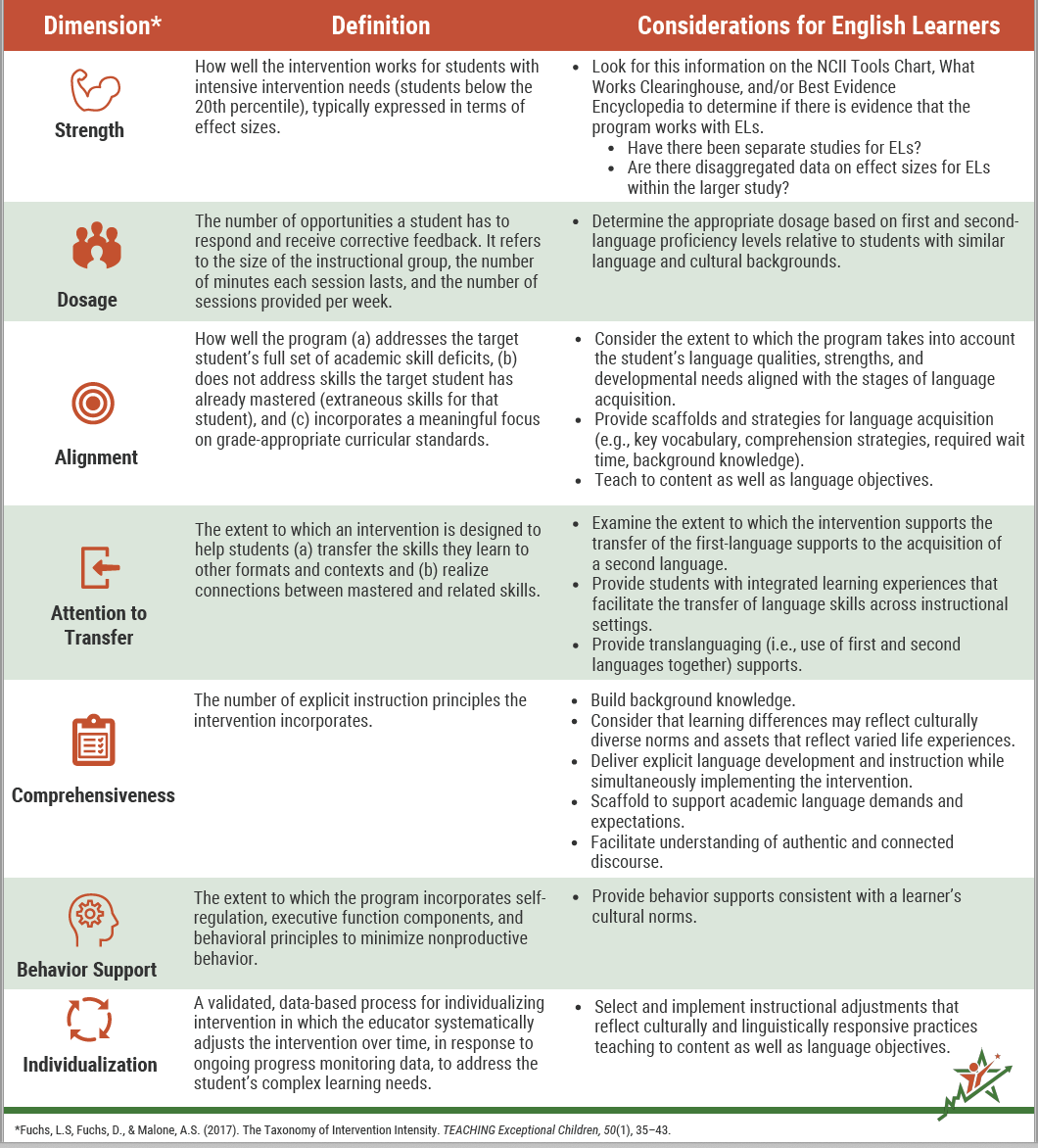 27
A Look at Language
How do students use language during intervention?  
How can students who are developing language be better supported?
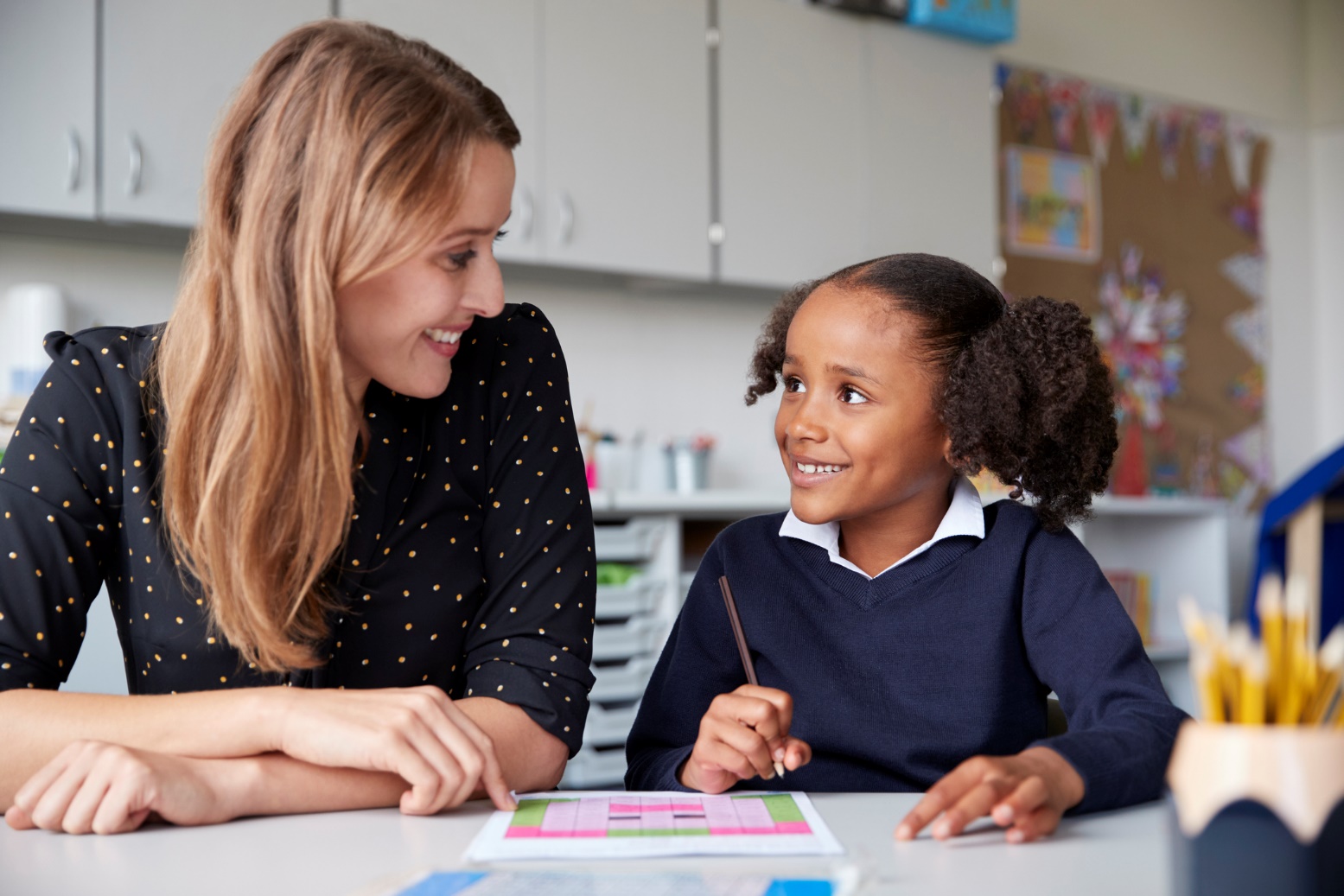 28
Examining the Language of the Intervention
Academic Language: the language of the discipline that students need to learn and use in order to participate and engage with content in meaningful ways
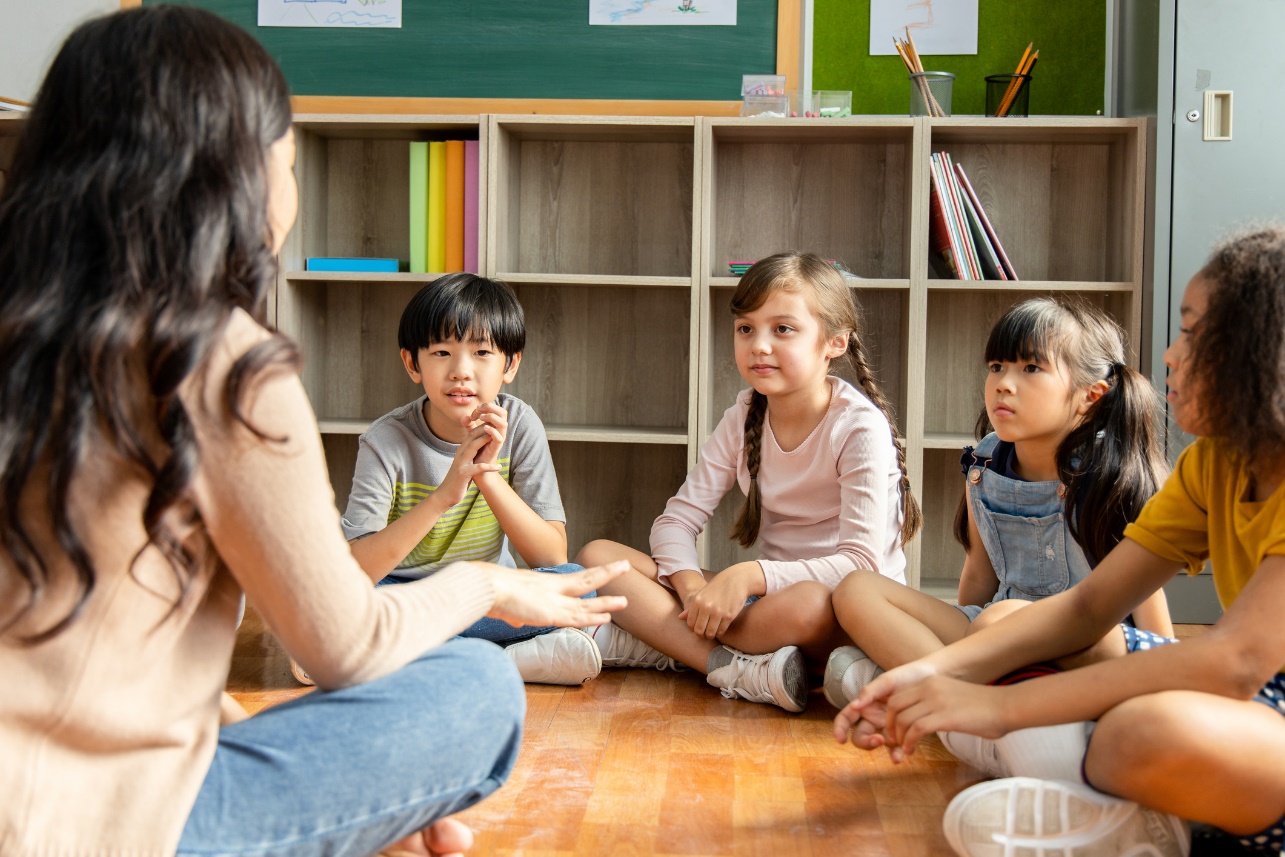 Language Functions
What students do with language
Language Demands
Language students use to participate in the learning
29
Identifying the Language Functions
The verb of the content standards help determine how students will use language to participate in the content learning.
CCSS.ELA-Literacy.RF.2.3 A
Distinguish long and short vowels when reading regularly spelled one-syllable words.
CCSS.Math.Content.6.RP.A.3.C
Find a percent of a quantity as a rate per 100; solve problems involving finding the whole, given a part and the percent.
Source: Common Core State Standards Initiative (2022)
30
WIDA: Key Language Uses
Recount/Narrate
Display knowledge or narrate experiences.
Summarize, report, and share experiences.
Explain
Clarify the “why” and ”how” of ideas, actions, and phenomena.
Describe processes, cause and effect, and results.
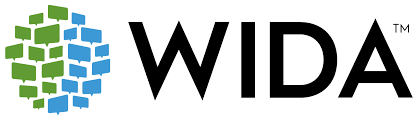 Source: World-Class Instructional Design and Assessment (2016)
31
WIDA: Key Language Uses
Argue
Persuade by making claims supported by evidence.
State opinions and construct arguments.
Discuss
Interact with others to build meaning.
Participate in discussions and projects.
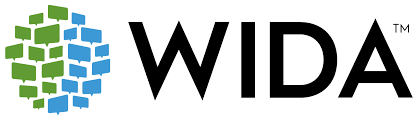 Source: World-Class Instructional Design and Assessment (2016)
32
Pause and Ponder
How might you make adaptations to an intervention based on language functions?
33
Examining the Language of the Intervention
Academic Language: the language of the discipline that students need to learn and use in order to participate and engage with content in meaningful ways
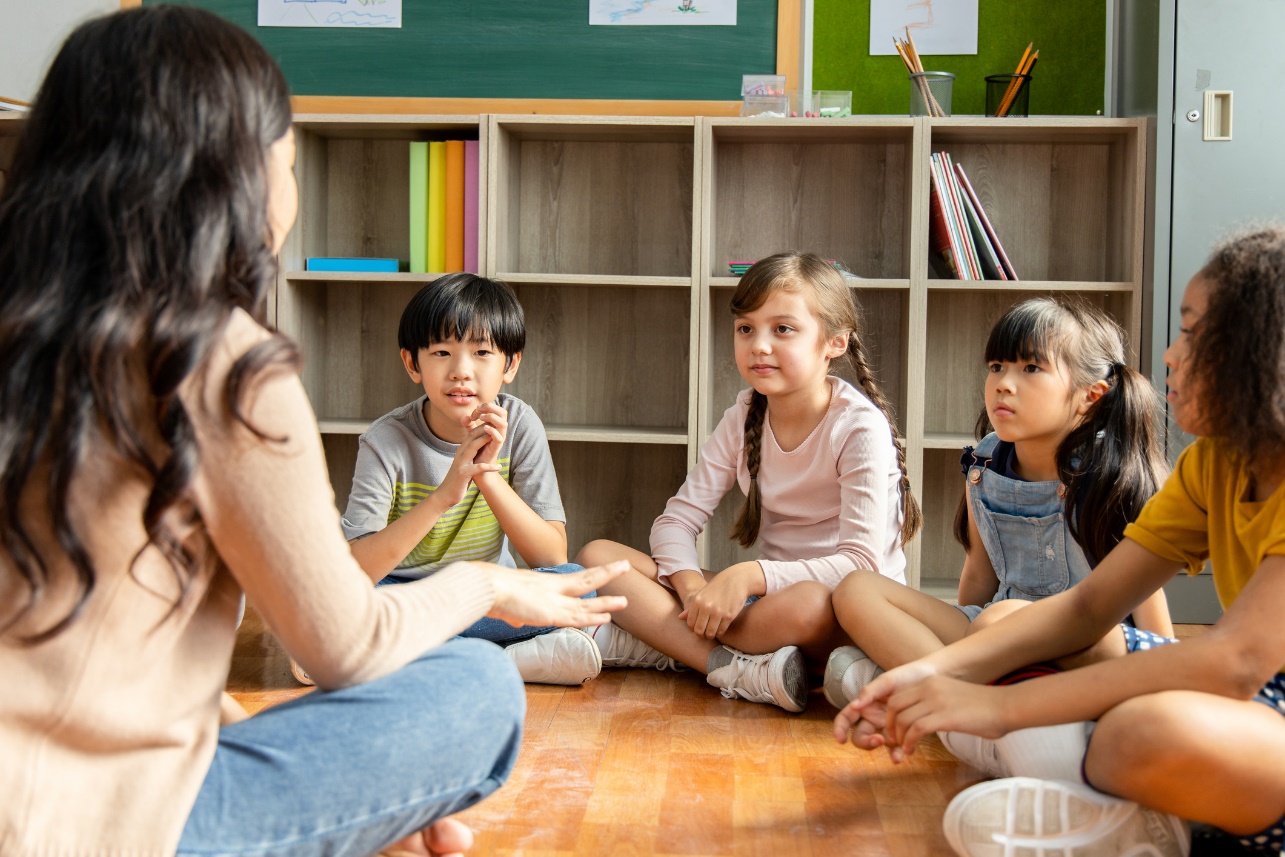 Language Functions
What students do with language
Language Demands
Language students use to participate in the learning
34
Dimensions of Language
Discourse
Linguistic Complexity
Sentence
Language Forms and Conventions
Word Phrase
Vocabulary Usage
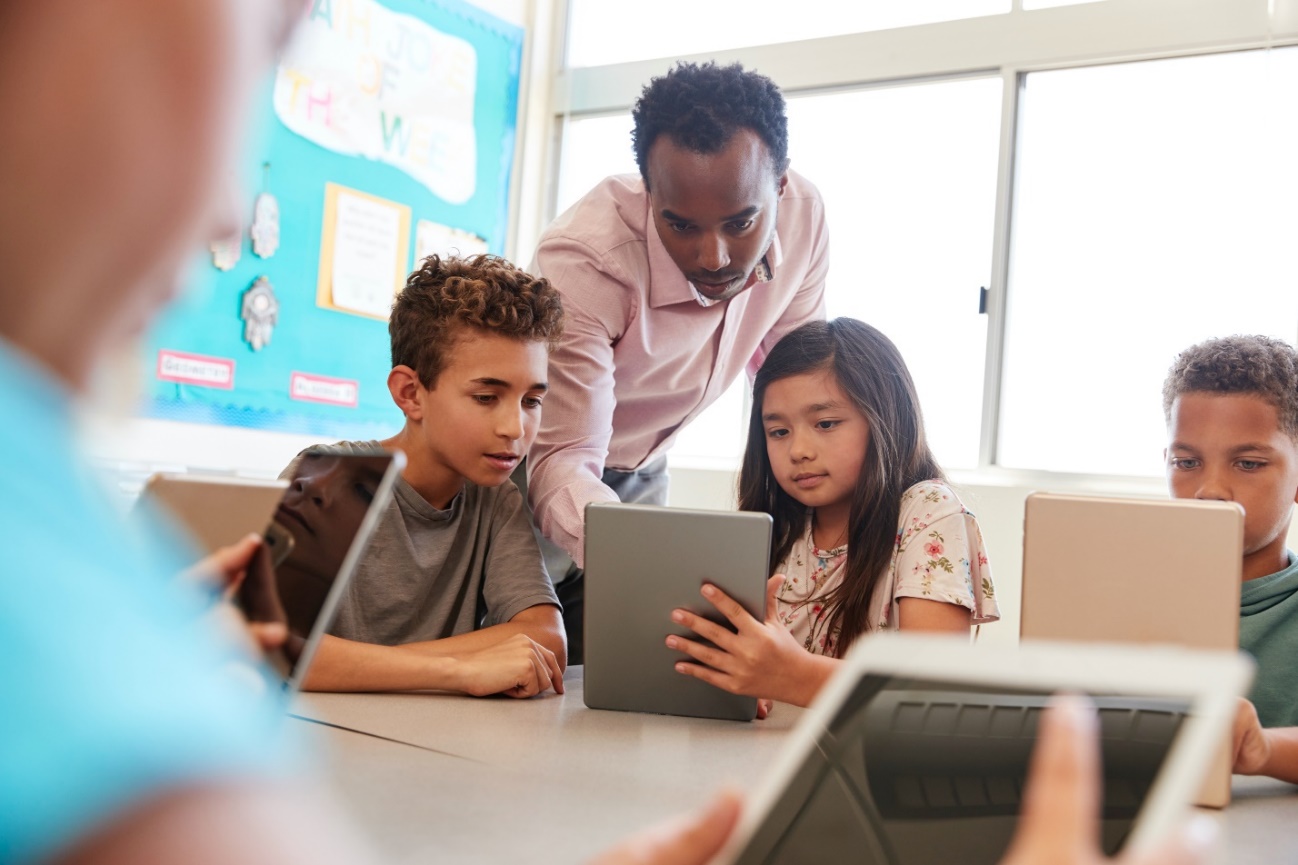 Source: World-Class Instructional Design and Assessment (2020)
35
Examining the Dimensions of Language
Discourse
How is the language organized?
How is the language connected?
Sentence Level (Syntax)
What grammatical structures are prevalent in the learning?
What conventions are prevalent in the identified area?
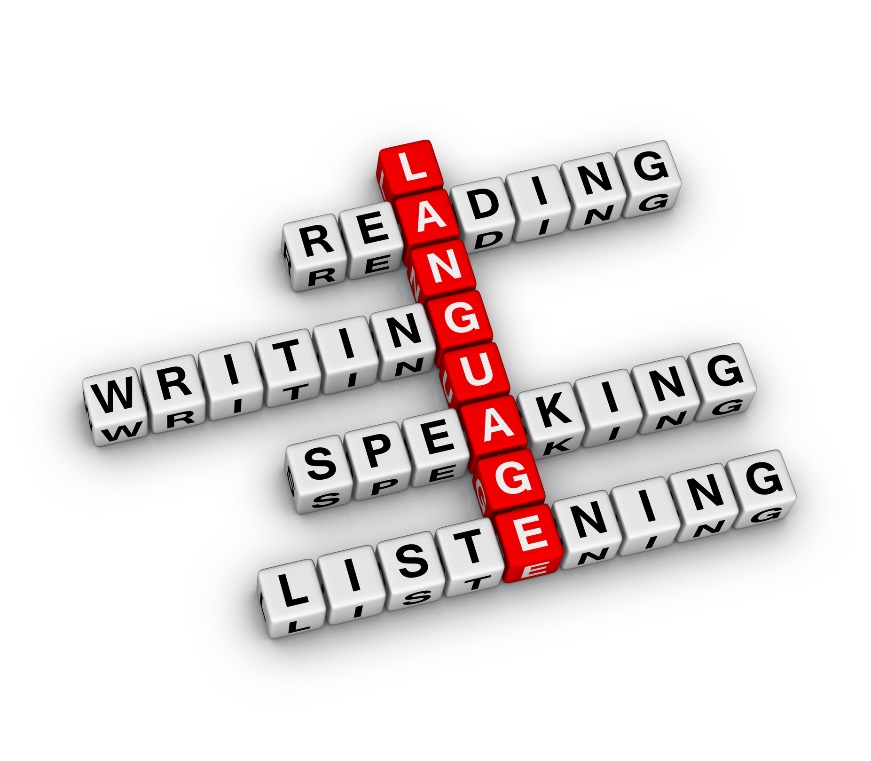 36
Examining the Dimensions of Language
General Academic Vocabulary
Which Tier 2 words are prevalent?
Discipline Specific Vocabulary
Which Tier 3 words are critical?
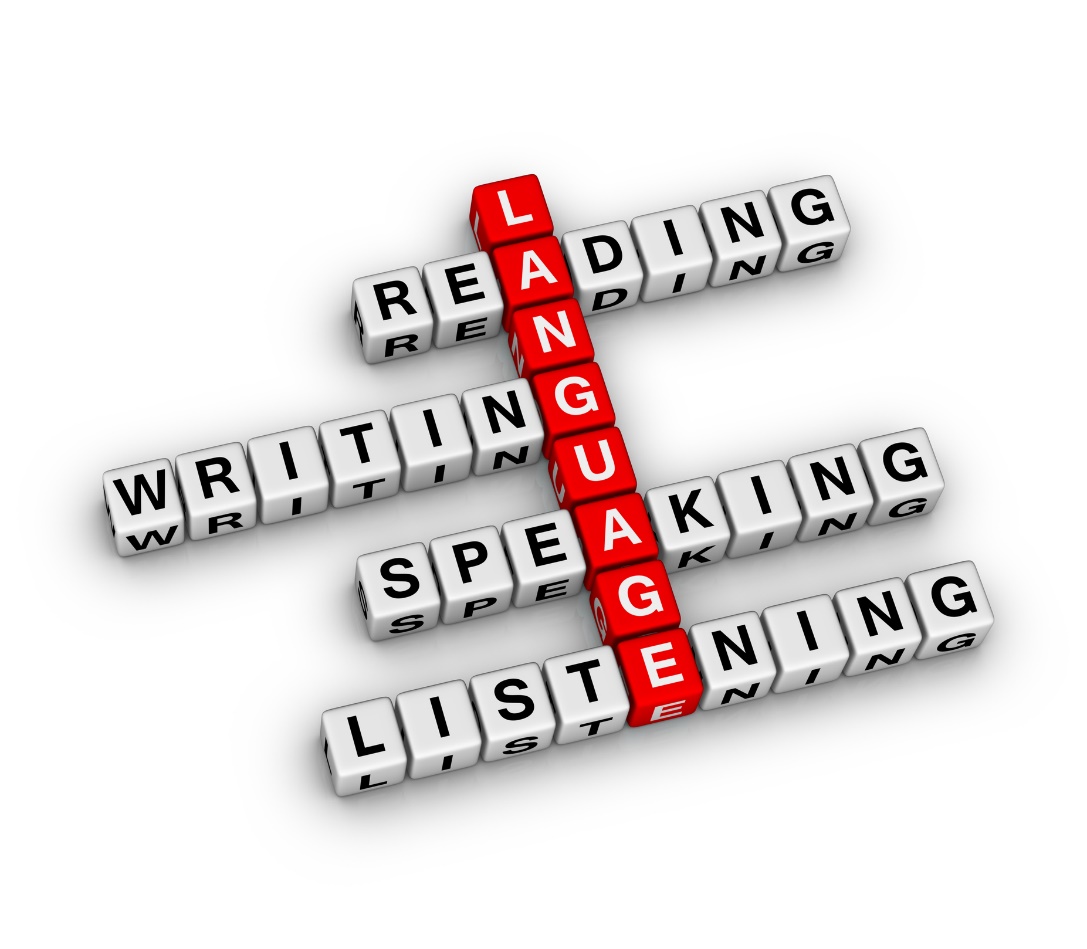 37
Considerations for Adapting Interventions
Increase opportunities to respond
Focus on the verbs of the standards
Embed opportunities to talk about the content (Baker et al., 2014) 
Alter the way content is delivered
Change how student responds
Adjust feedback
Embed the WIDA key language uses
Use the key language uses to scaffold for students
Focus feedback on language use
Explicitly teach content-specific vocabulary (Baker et al., 2014)
38
Differentiated Language Supports
Source: World-Class Instructional Design and Assessment (2014), p. 11 (Figure K)
39
Connecting Back to Sustainability Focus
Adhere to the principle that language and culture remain integral to teaching and learning and, therefore, should always be part of the decision making when reviewing student data and implementing a holistic approach to intensive intervention.
In summary, a sustainability mindset reflects delivery of intensive intervention so that ELs are appropriately supported culturally and linguistically to best make academic progress.
40
Resources to Support ELs With Intensive Needs
41
Intensive Intervention & ELs
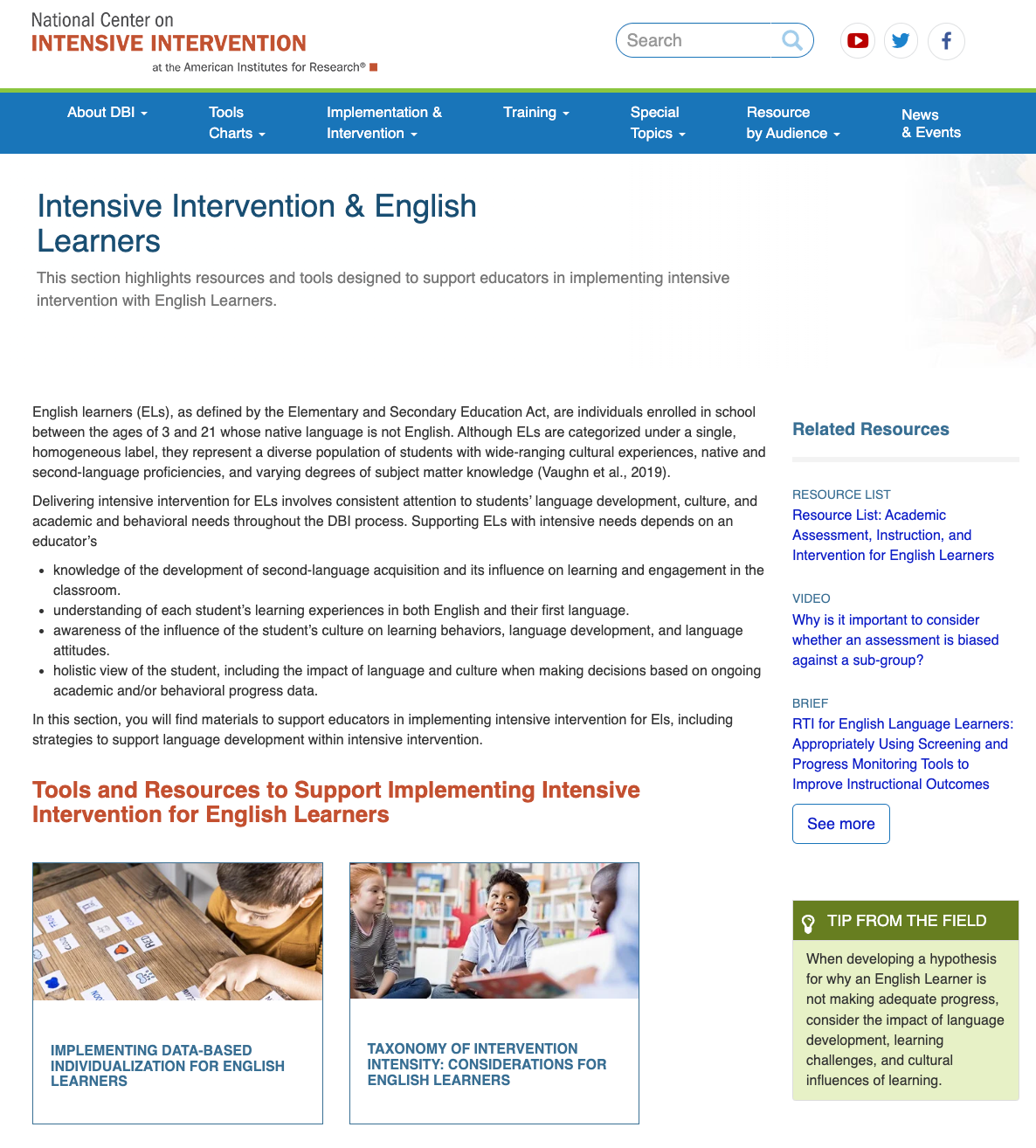 https://intensiveintervention.org/special-topics/english-learners
42
Implementing Data-Based Individualization for English Learners Brief
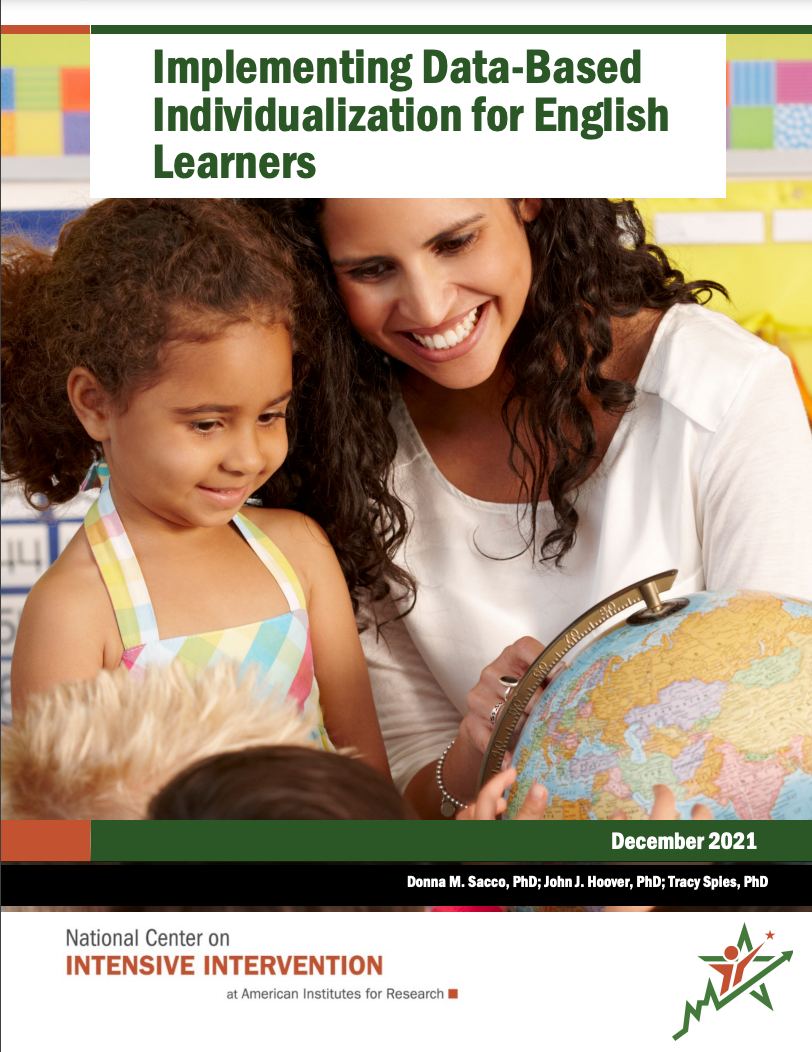 https://intensiveintervention.org/resource/data-based-individualization-english-learners
Source: Sacco et al. (2021)
43
Taxonomy of Intervention Intensity for ELs
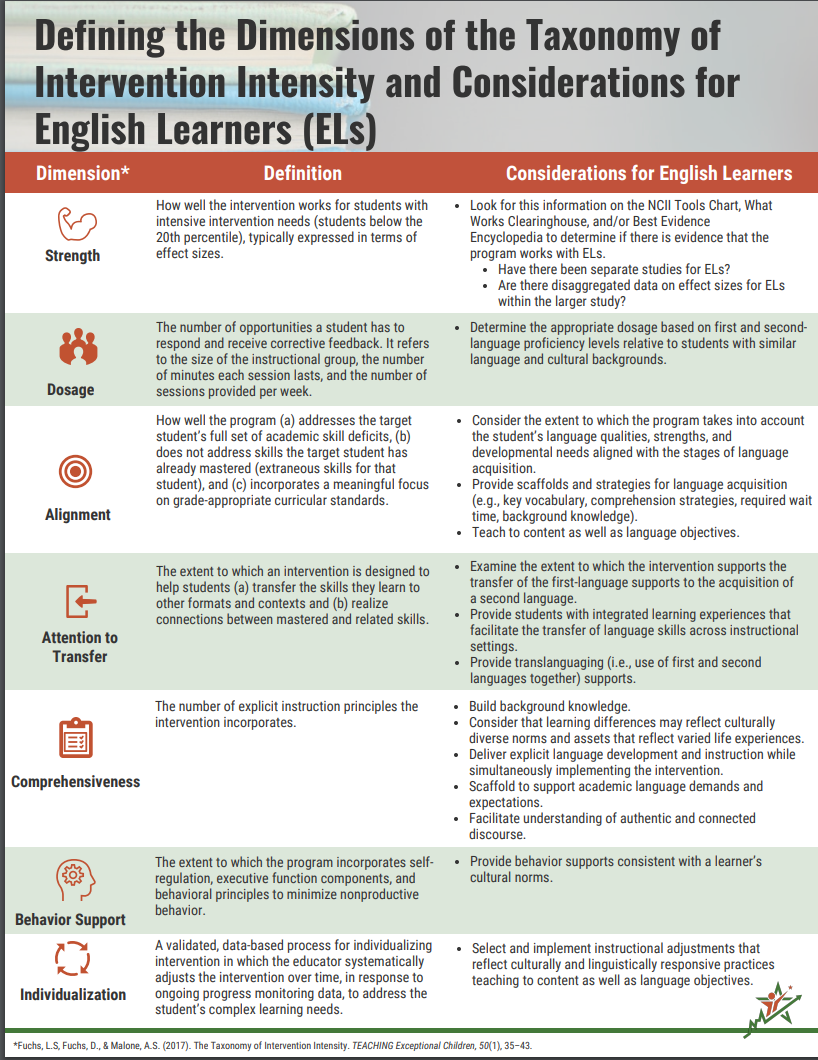 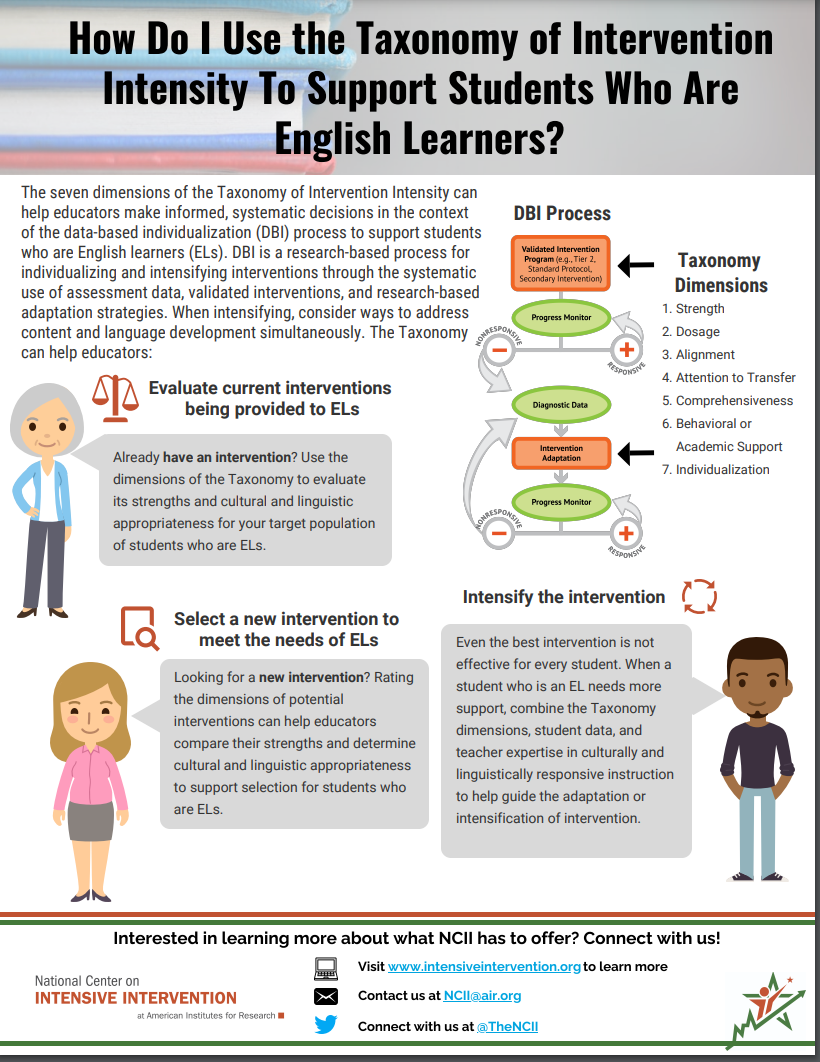 https://intensiveintervention.org/resource/taxonomy-considerations-english-learners
44
WIDA Can Do Descriptors Key Uses
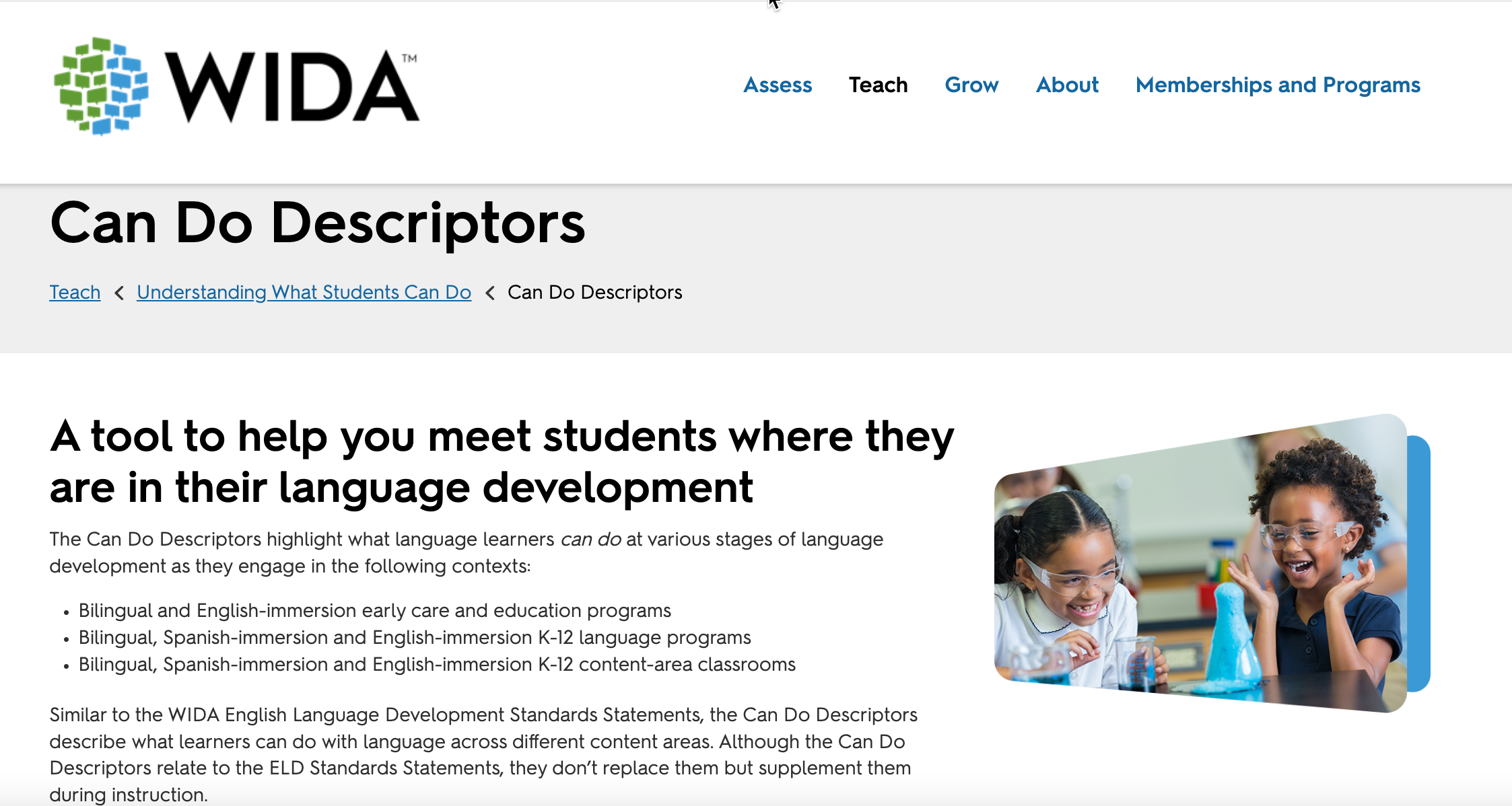 https://wida.wisc.edu/teach/can-do/descriptors
45
WIDA Language Development Standards 2020
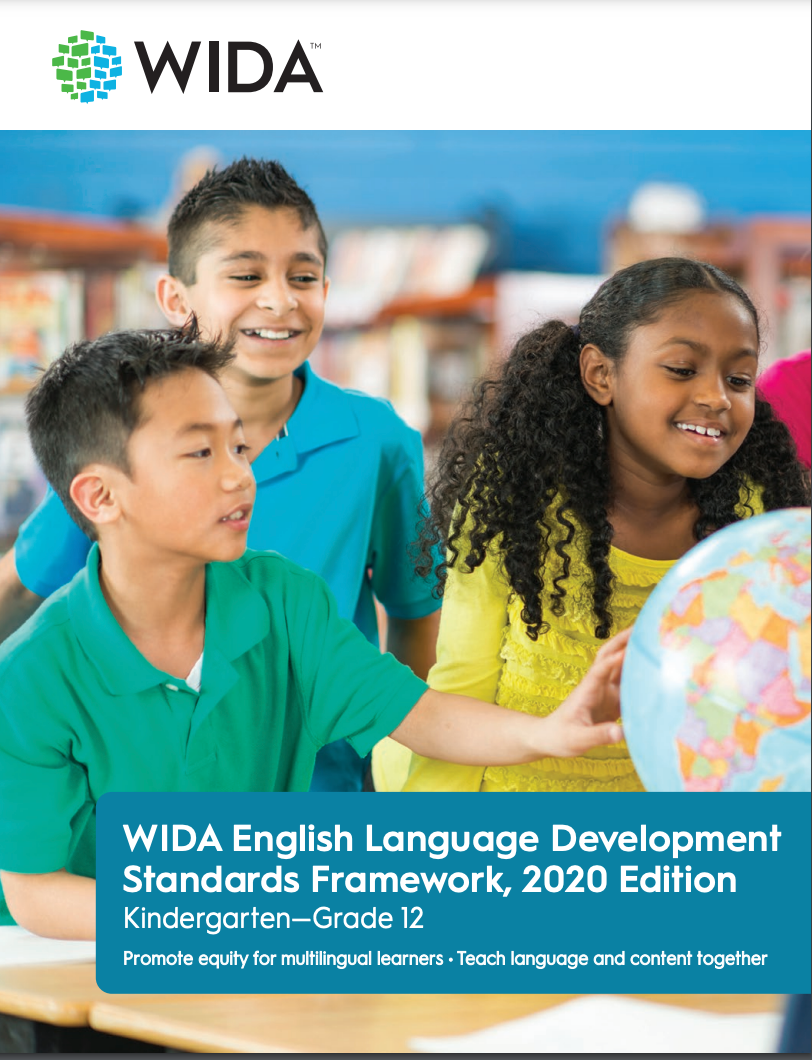 https://wida.wisc.edu/sites/default/files/resource/WIDA-ELD-Standards-Framework-2020.pdf
46
What Works Clearinghouse Practice Guide
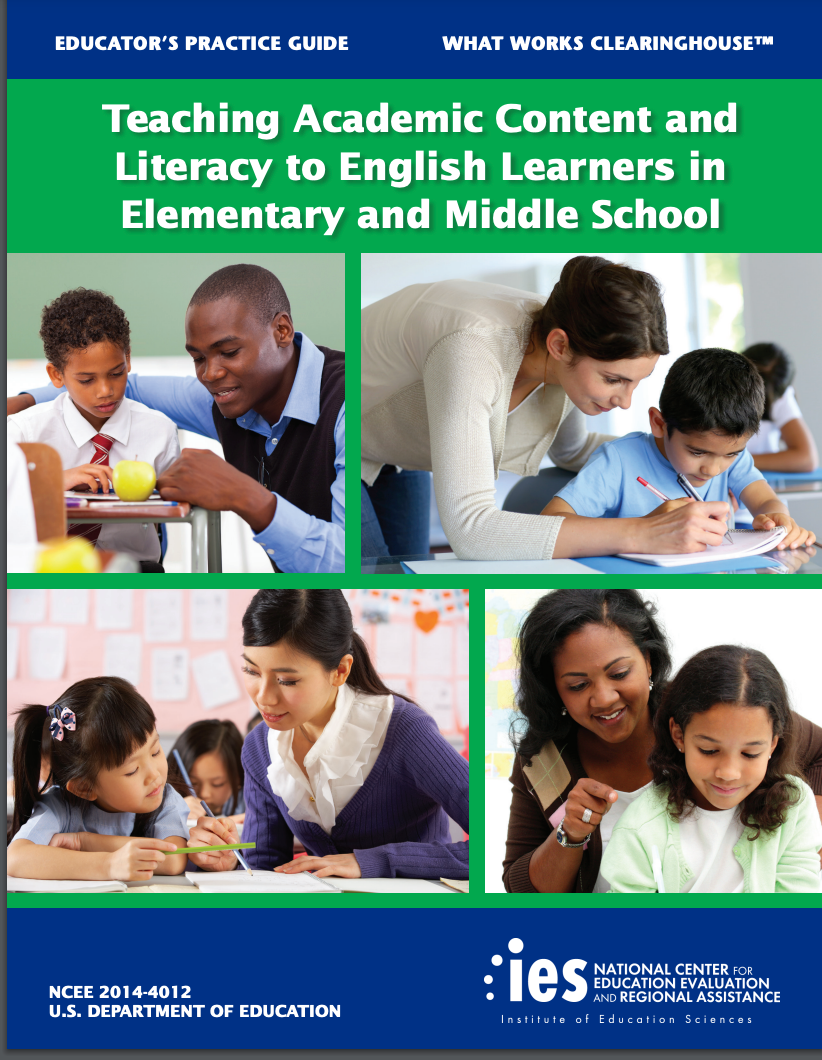 https://ies.ed.gov/ncee/wwc/PracticeGuide/19
47
OSEP Model Demonstration Projects
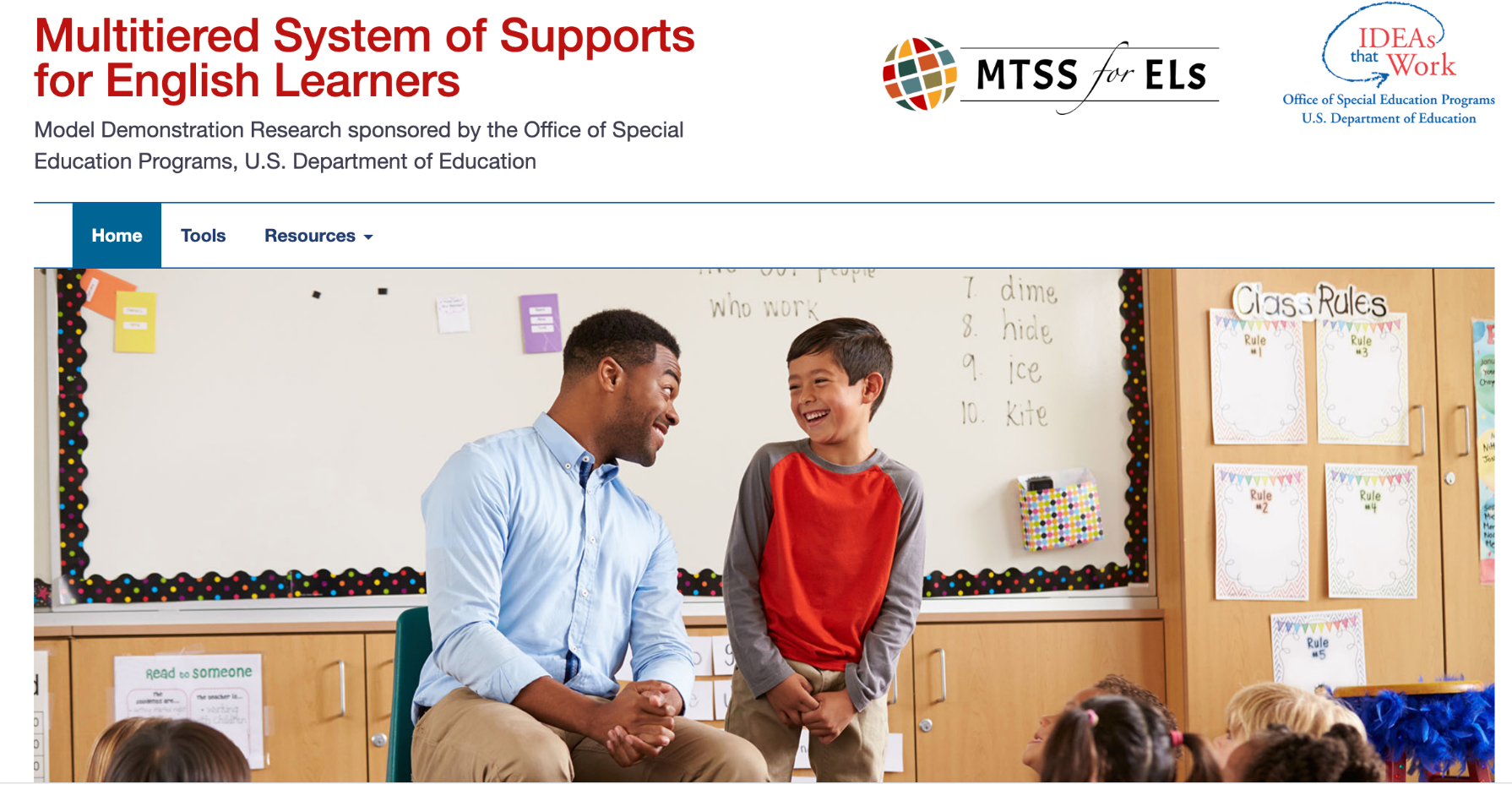 https://www.mtss4els.org/
Ten Briefs: 
https://www.mtss4els.org/resources/briefs
Source: Baker et al. (2014)
48
PROGRESS Center Stories From the Classroom
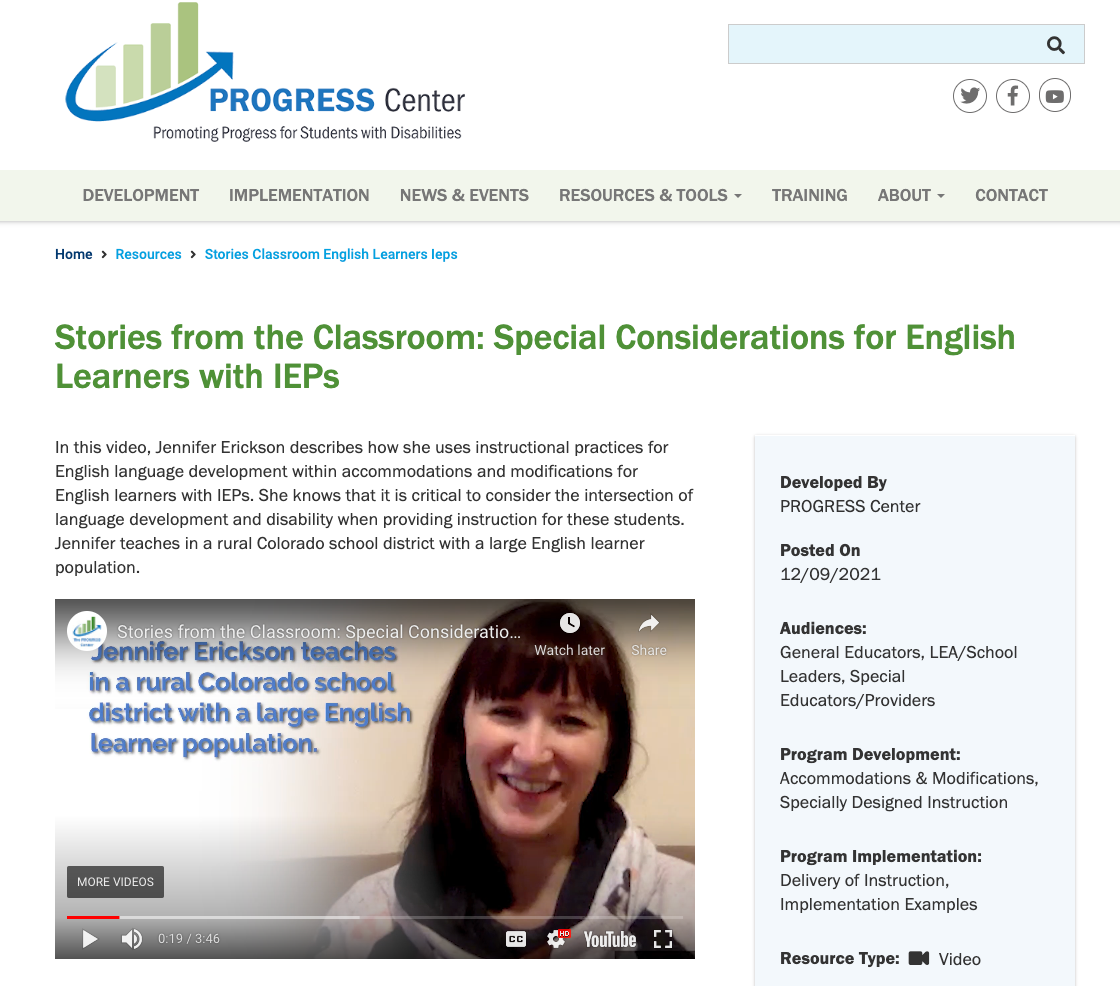 https://promotingprogress.org/resources/stories-classroom-english-learners-ieps
Source: Baker et al. (2014)
49
Questions and Comments
50
Thank You
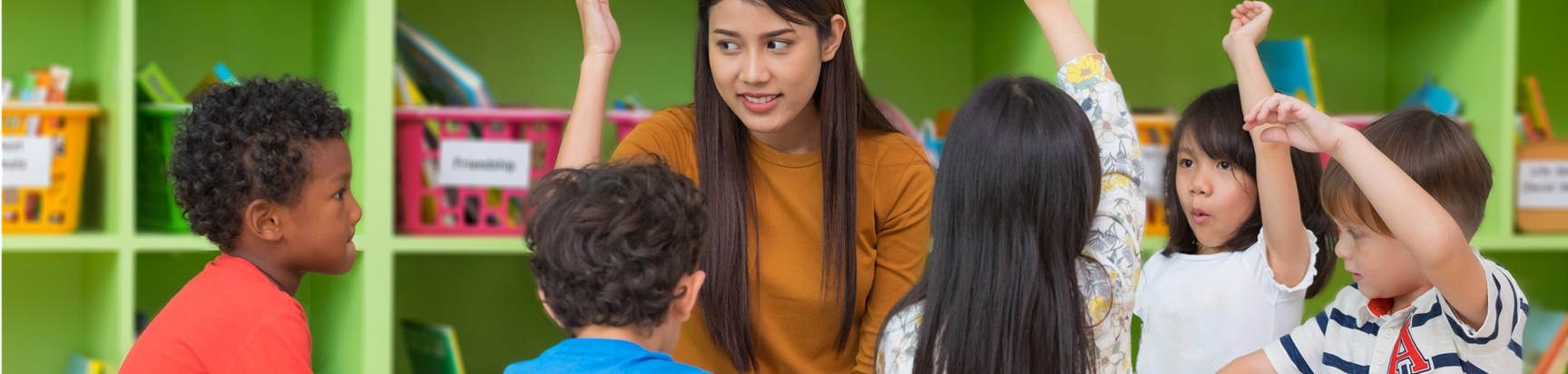 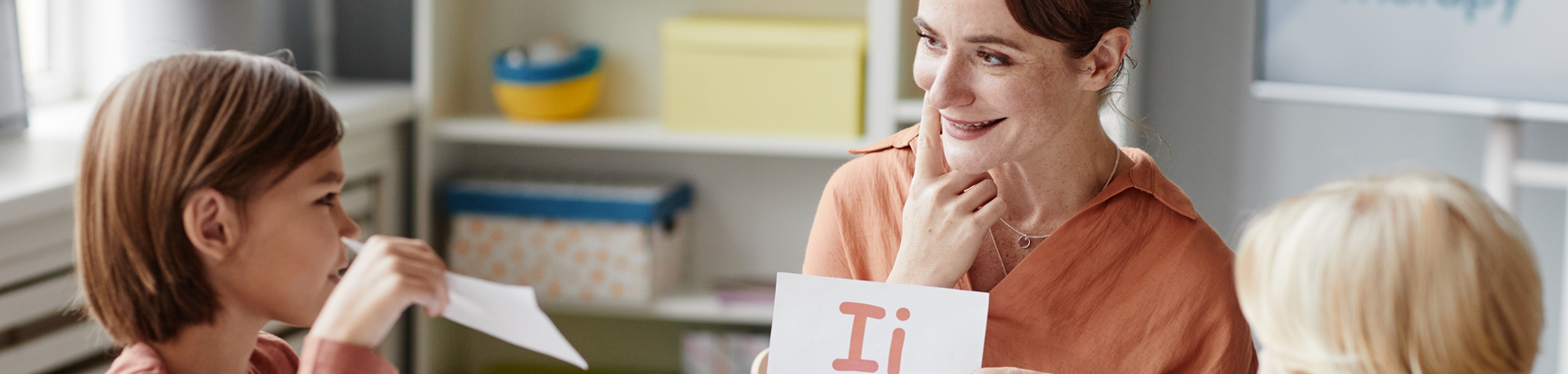 51
NCII Disclaimer
This presentation was produced under the U.S. Department of Education, Office of Special Education Programs, Award No. H326Q260001. Celia Rosenquist serves as the project officer. The views expressed herein do not necessarily represent the positions or policies of the U.S. Department of Education. No official endorsement by the U.S. Department of Education of any product, commodity, service, or enterprise mentioned in this resource is intended or should be inferred.
52
References
Aceves, T. C., & Orosco, M. J. (2014). Culturally responsive teaching (Document No. IC-2). Collaboration for Effective Educator, Development, Accountability, and Reform Center, University of Florida.	https://ceedar.education.ufl.edu/wp-content/uploads/2014/08/culturally-responsive.pdf 
Baca, L. M., & Cervantes, H. T. (2004). The bilingual special education interface. Merrill Publishing.
Baker, S., Lesaux, N., Jayanthi, M., Dimino, J., Proctor, C. P., Morris, J., Gersten, R., Haymond, K., Kieffer, M. J., Linan-Thompson, S., & Newman-Gonchar, R. (2014). Teaching academic content and literacy to English learners in elementary and middle school (NCEE 2014-4012). National Center for Education Evaluation and Regional Assistance (NCEE), Institute of Education Sciences, U.S. Department of Education. https://ies.ed.gov/ncee/wwc/Docs/PracticeGuide/english_learners_pg_040114.pdf 
Colorado Department of Education. (2022). Culturally responsive and sustaining education. https://www.cde.state.co.us/coreadingwriting/culturally-responsive-and-sustaining-pedagogy 
Common Core State Standards Initiative. (2022). Common Core State Standards. http://www.corestandards.org/
53
References
Freeman-Green, S., Driver, M. K., Wang, P., Kamuru, J., & Jackson, D. (2021). Culturally sustaining practices in content area instruction for CLD students with learning disabilities. Learning Disabilities Research & Practice, 36(1), 12–25.
Fuchs, L. S., Fuchs, D., & Malone, A. S. (2017). The taxonomy of intervention intensity. TEACHING Exceptional Children, 50(1), 35–43.
Gersten, R., Compton, D., Connor, C. M., Dimino, J., Santoro, L., Linan-Thompson, S., & Tilly, W. D. (2009). Assisting students struggling with reading: Response to Intervention and multi-tier intervention for reading in the primary grades. A practice guide (NCEE 2009-4045). National Center for Education Evaluation and Regional Assistance, Institute of Education Sciences, U.S. Department of Education. https://ies.ed.gov/ncee/wwc/PracticeGuide/3  
Hoover, J. J., & Patton, J. R. (2017). IEPs for ELs and other diverse learners. Corwin.
Hoover, J. J., Baca, L., & Klingner, J. K. (2016). Why do English learners struggle with reading? Distinguishing language acquisition from learning disabilities (2nd ed.). Corwin Press. 
Hoover, J. J., Hopewell, S., & Sarris, J. (2014). Core ESL Instructional Practices (CEIP) Guide. University of Colorado BUENO Center.
54
References
Kuchle, L. B., & Riley-Tillman, T. C. (2019). Integrating behavior and academics in intervention planning. In R. Z. Edmonds, A. G. Gandhi, & L. C. Danielson (Eds.), Essentials of intensive intervention (pp. 51–70). The Guilford Press. ​
National Center on Intensive Intervention. (2013). Data-based individualization: A framework for intensive intervention. American Institutes for Research. https://intensiveintervention.org/resource/data-based-individualization-framework-intensive-intervention 
Paris, D. (2012). Culturally sustaining pedagogy: A needed change in stance, terminology, and practice. Educational Researcher, 41(3), 93–97. 
Sacco, D. M., Hoover, J. J., & Spies, T. (2021). Implementing data-based individualization for English learners. National Center on Intensive Intervention, American Institutes for Research.  
World-Class Instructional Design and Assessment. (2016). WIDA can do descriptors (key uses edition): Grades 2-3. https://wida.wisc.edu/sites/default/files/resource/CanDo-KeyUses-Gr-2-3.pdf
55
References
World-Class Instructional Design and Assessment. (2014). 2012 amplification of the English language development standards: Kindergarten–grade 12. https://wida.wisc.edu/sites/default/files/resource/2012-ELD-Standards.pdf 
World-Class Instructional Design and Assessment. (2020). WIDA English language development standards framework (2020 edition): Kindergarten – grade 12. https://wida.wisc.edu/sites/default/files/resource/WIDA-ELD-Standards-Framework-2020.pdf
56